Portadas de química
CHEMISTRY
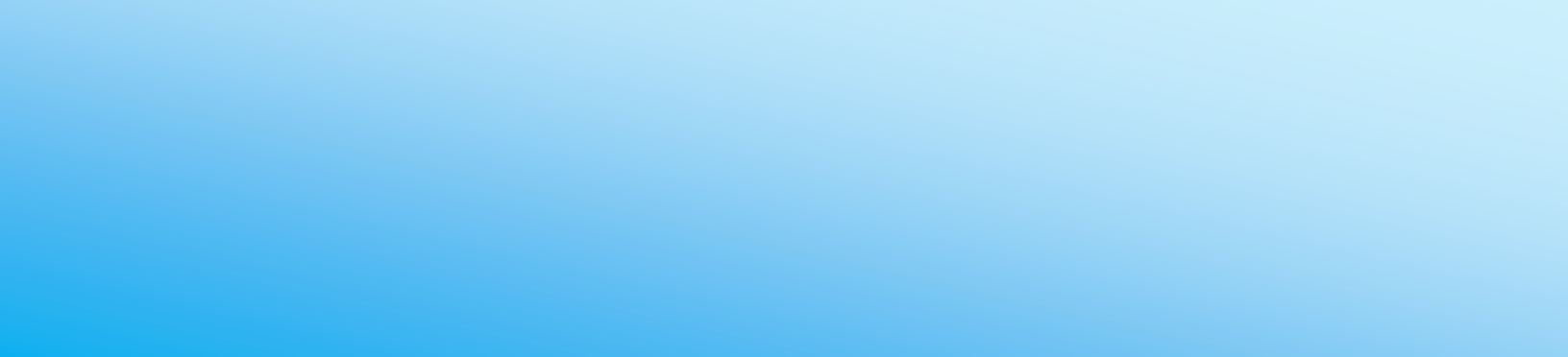 Name Surname